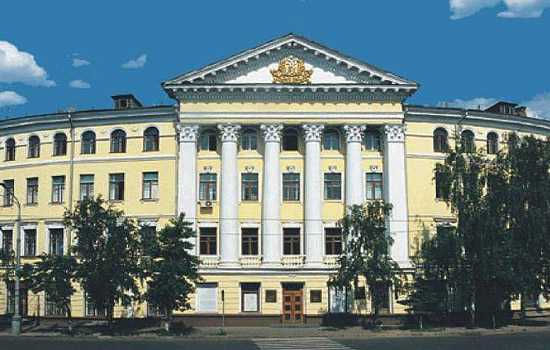 Українське бароко. Києво-Могилянська академія.
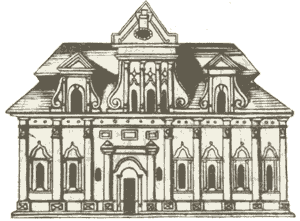 Виконали учениці 12-ої групи
   Кулішова Інна
   Кончаніна Аріна
   Мельичук Дарина
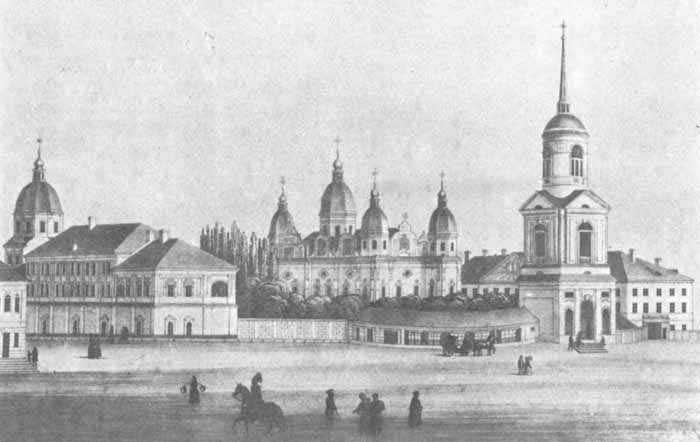 Києво-Могилянська академія
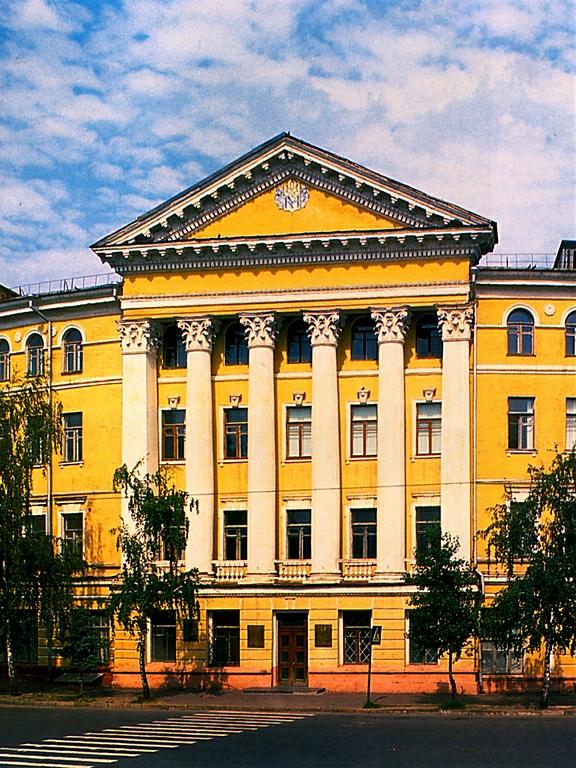 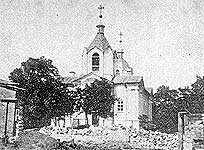 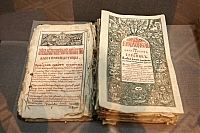 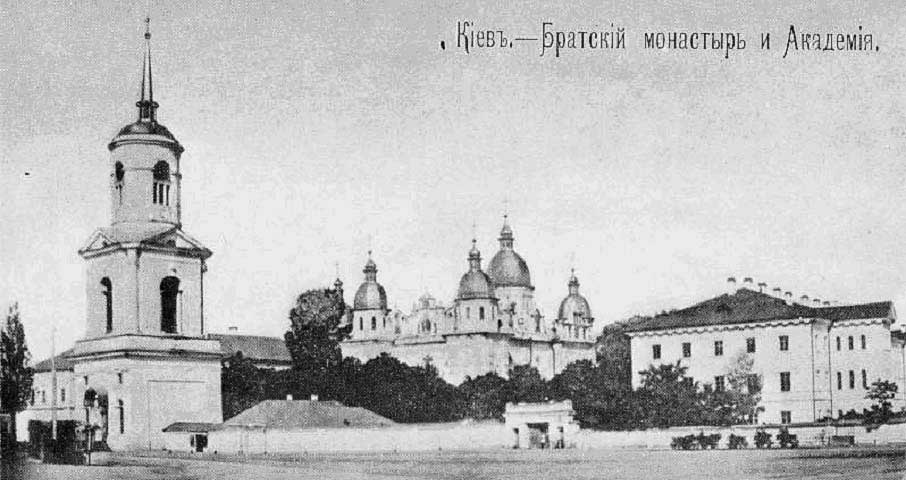 Києво-Братська колегія при Петрові Могилі
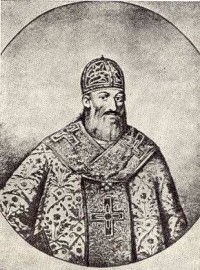 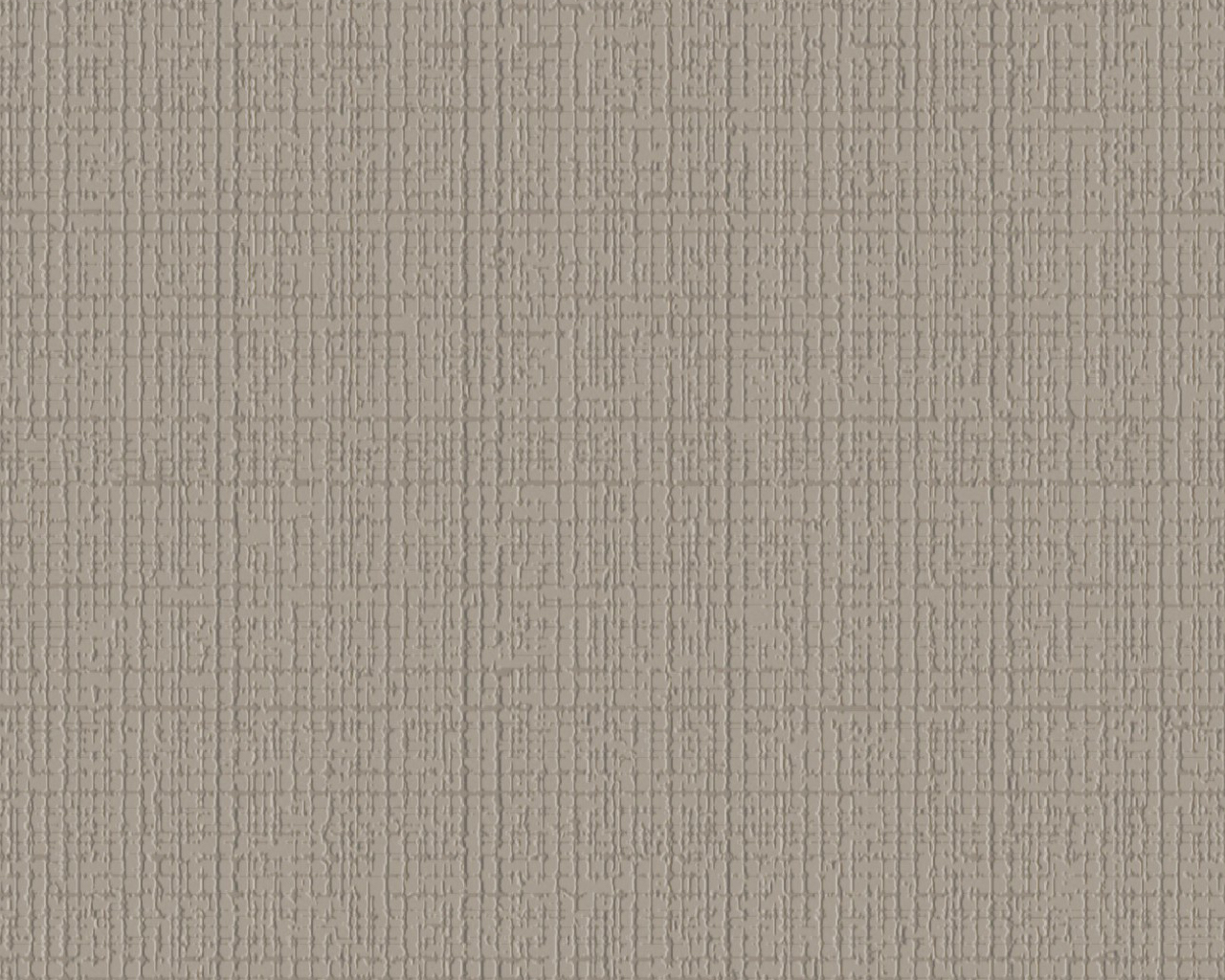 Петро Могила
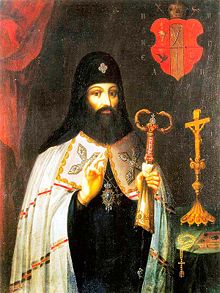 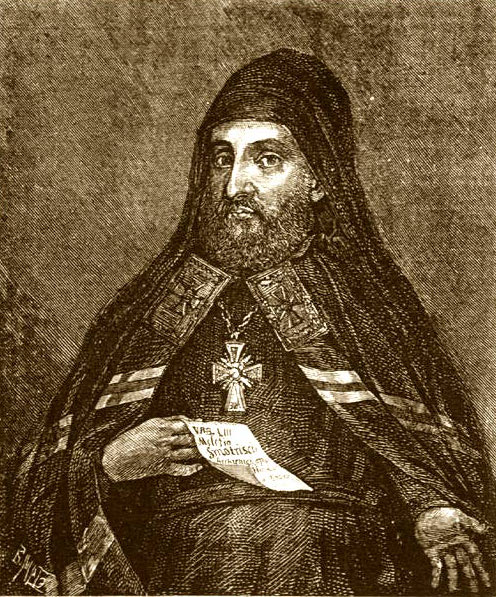 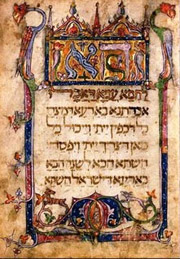 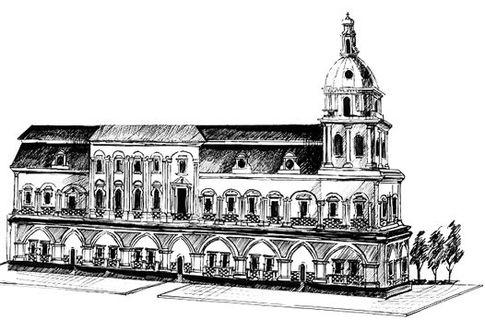 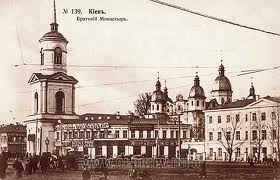 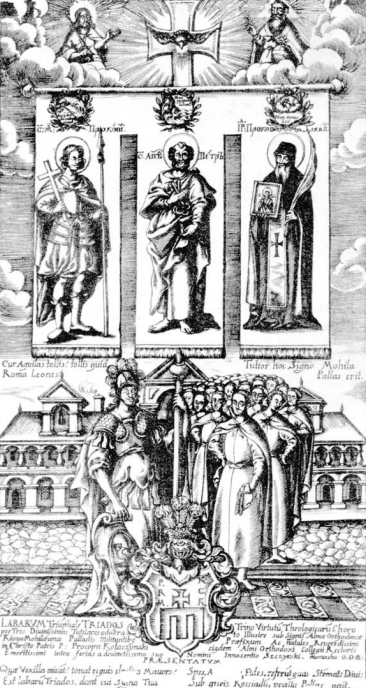 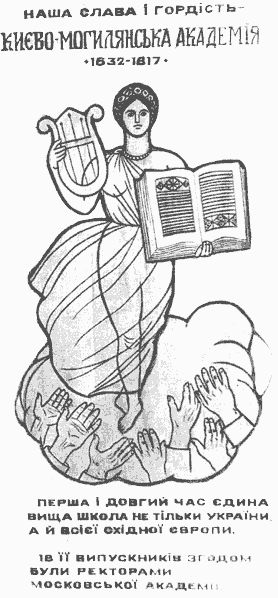 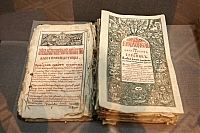 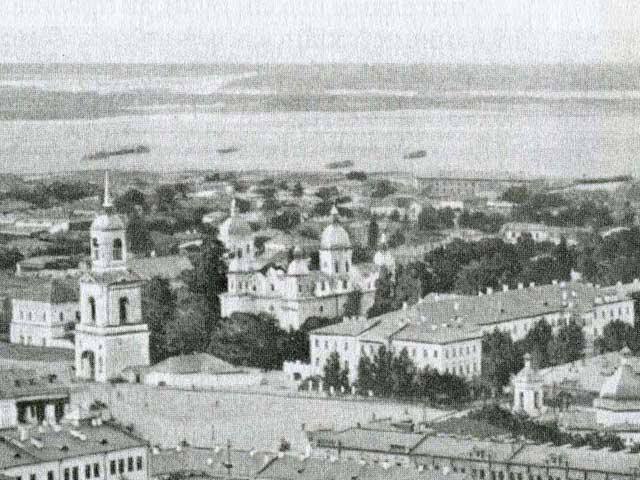 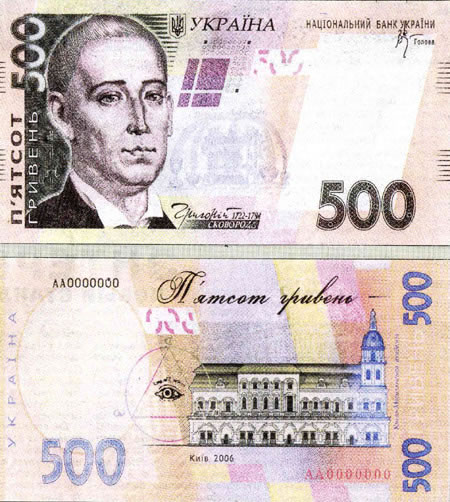 П’ятсот гривень
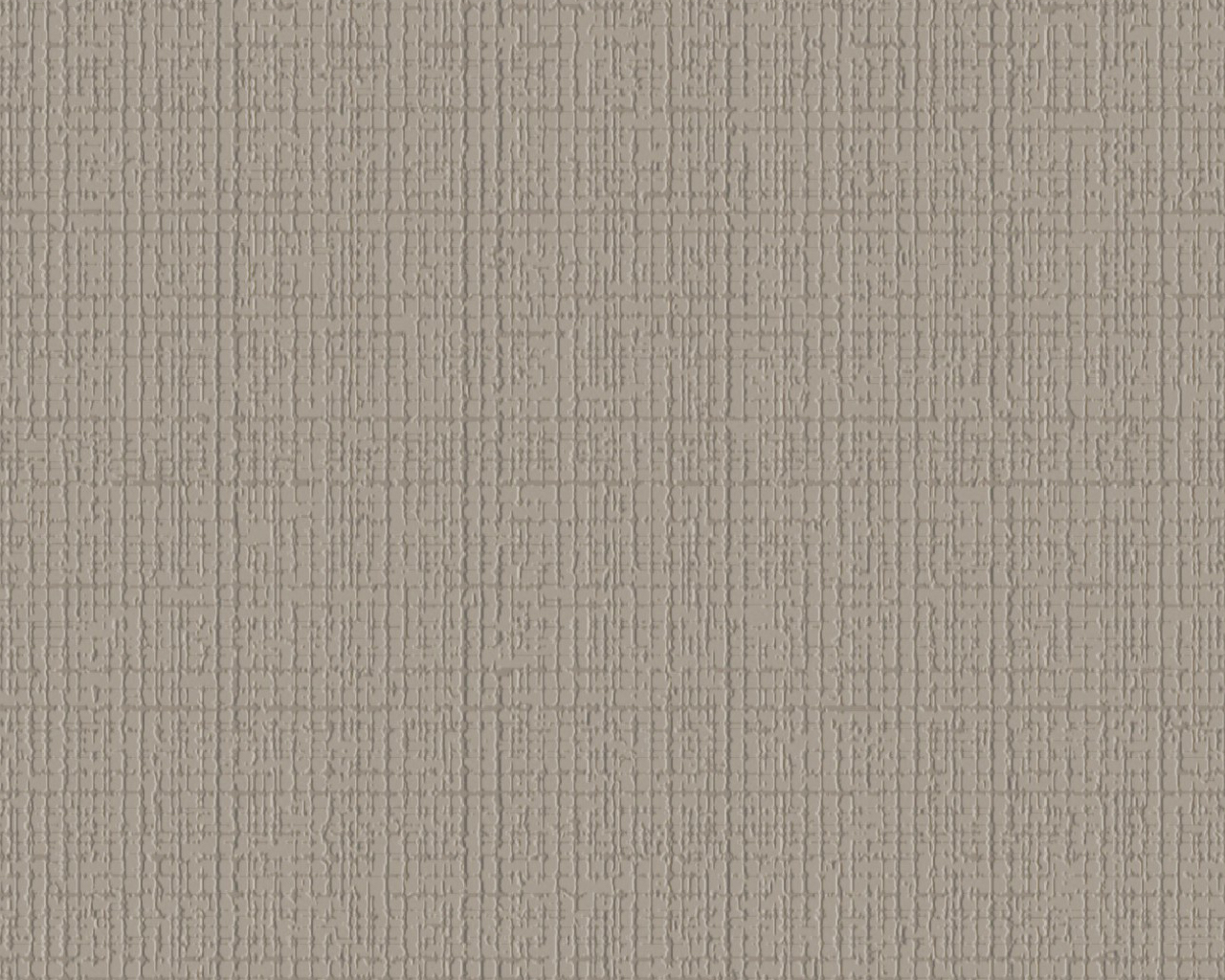 Поштова марка присвячена Києво-Могилянській академії
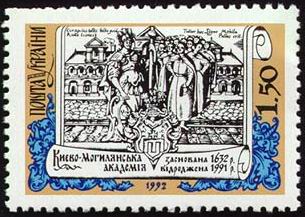 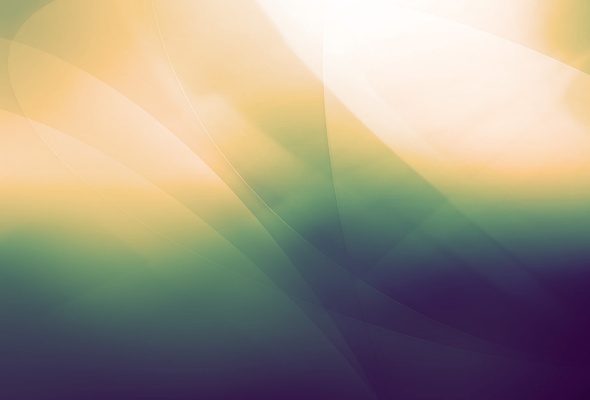 Дякуємо за увагу !